Le système cardiovasculaire : le cœur
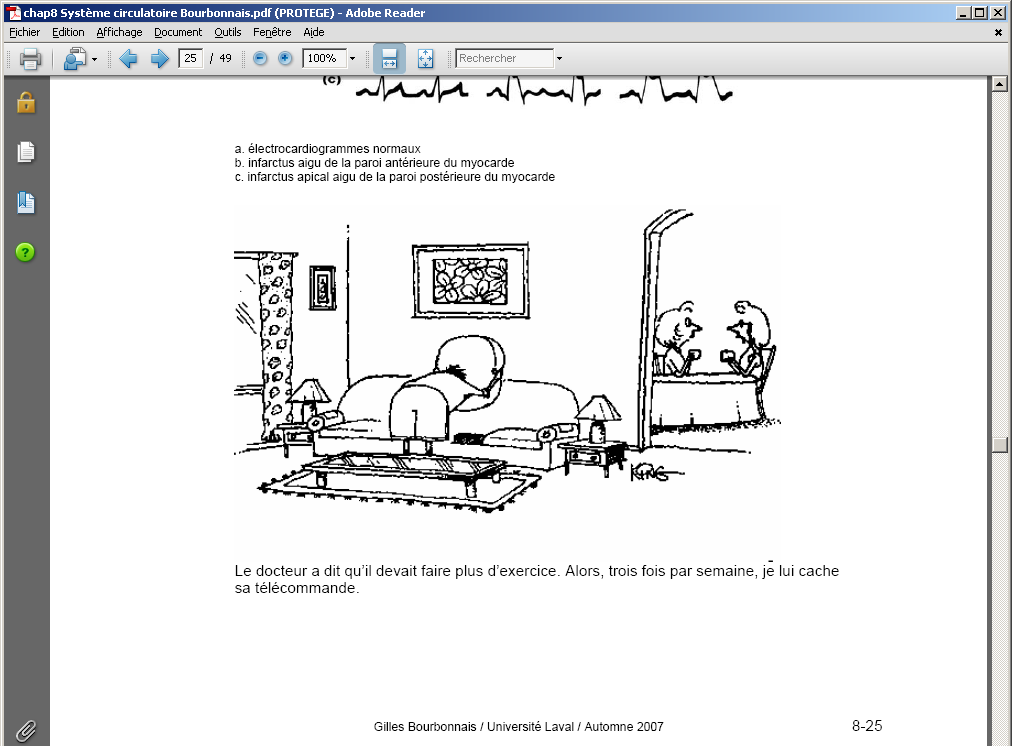 Le docteur a dit qu’il devait faire plus d’exercice. 
 Alors, trois fois par semaine, je lui cache sa télécommande !
Le système cardiovasculaire
« Ok collègues, c’est le temps de tester notre travail :  Quand le patient se réveillera, criez BOO ! »
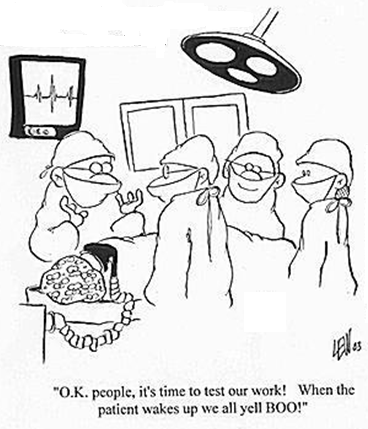 [Speaker Notes: Plan de leçon
A.1. Anatomie macroscopique du coeur
Valves
Grande et petite circulation
Circulation coronarienne
Activité mécanique du coeur]
Cœur : situation dans le médiastin
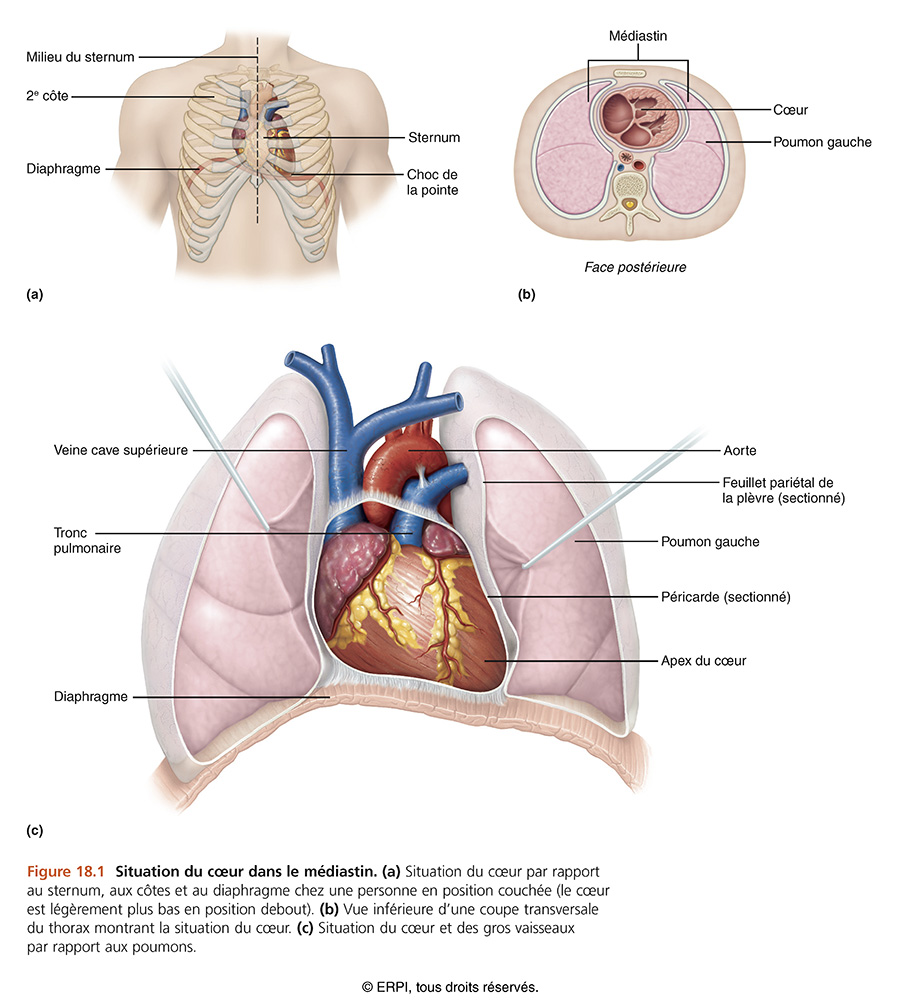 Cardiologie :  l’étude du coeur
Péricarde et tuniques de la paroi du cœur
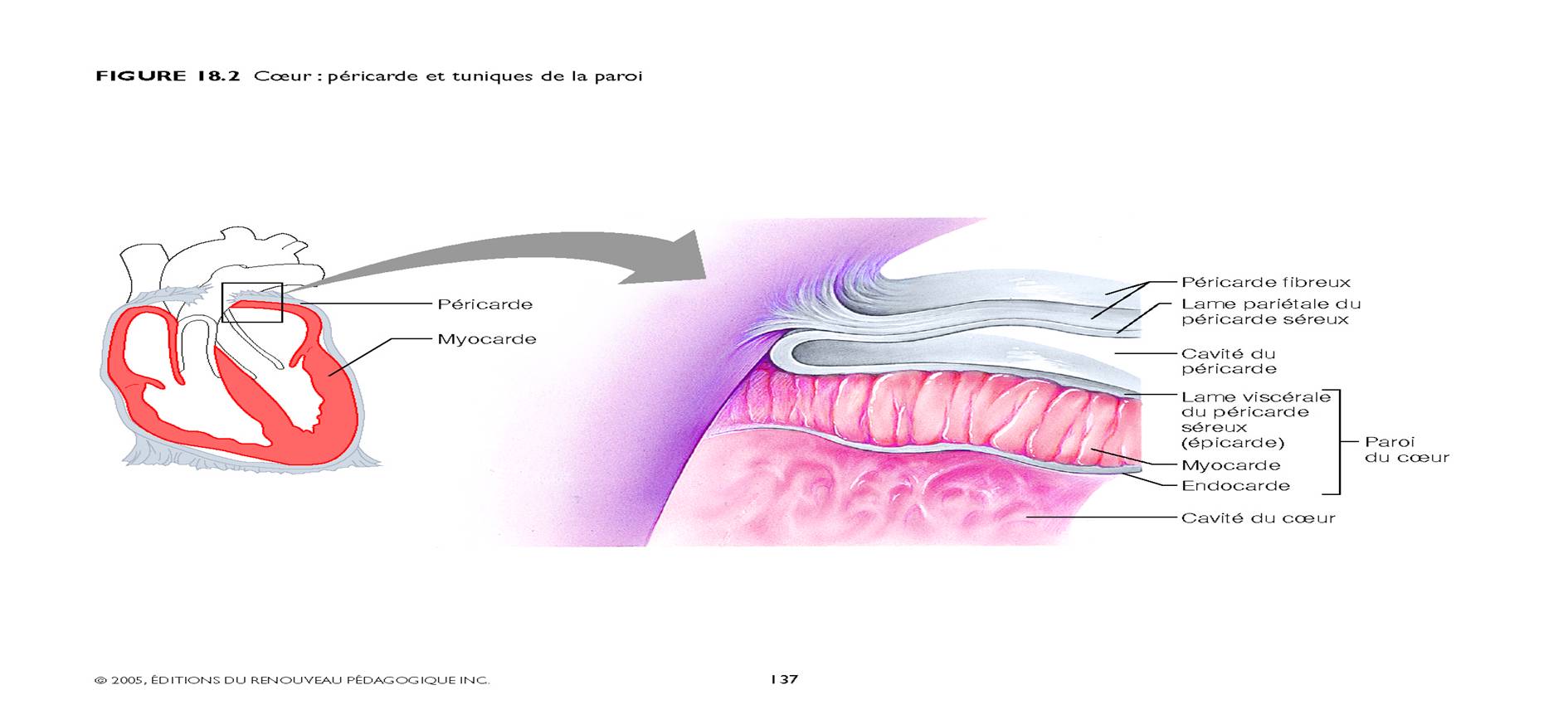 [Speaker Notes: Prendre le cœur dans un sac de plastique

Péricarde fibreux
Tissus conjonctif dense et résistant maintien le cœur en place

Péricarde séreux : membrane lisse qui recouvre l’organe
      -  Lame pariétal
      -  Lame viscérale]
Les parois du coeur
Épicarde :  lame pariétale du péricarde séreux

Myocarde :  Fibres musculaires cardiaques à contraction involontaire, striées et disposées en réseaux entrelacés

Endocarde : Mince couche d’épithélium simple squameux et de tissus conjonctifs.  Lisse, il diminue la friction :  est en contact direct avec le sang
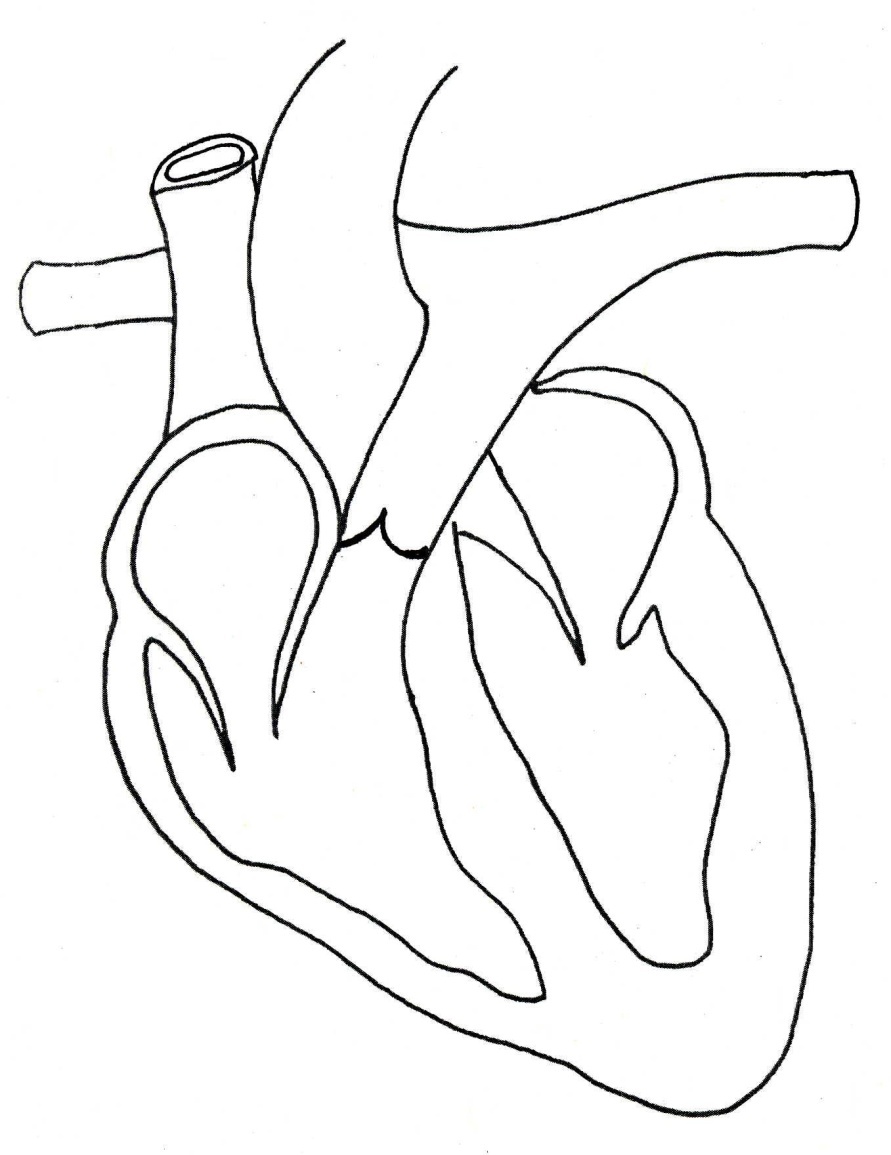 Le cœur : Double pompe à 4 cavités
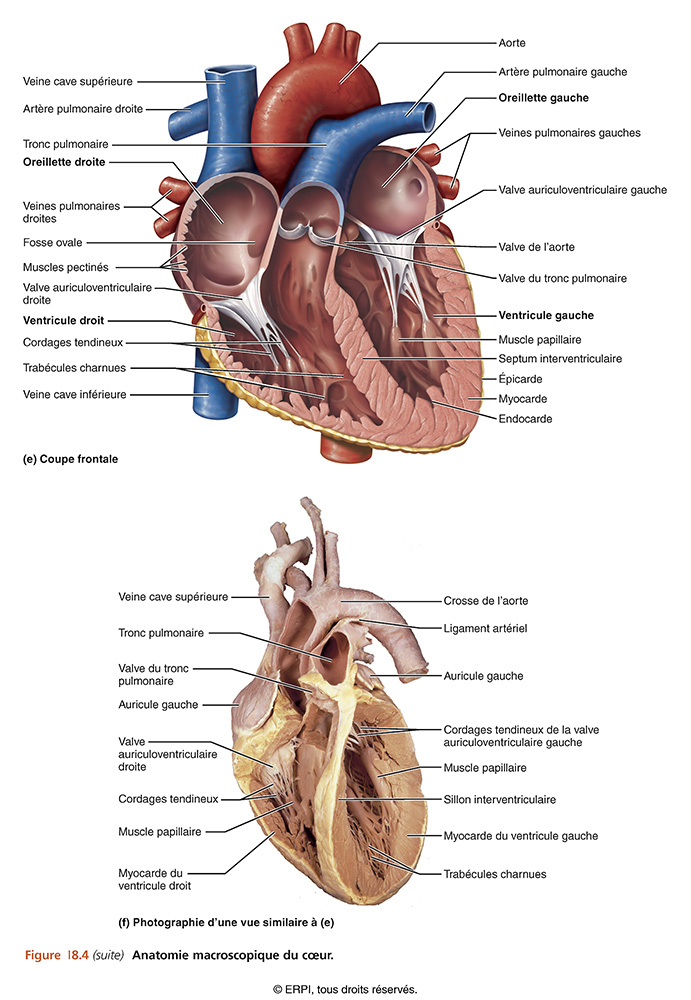 Le ventricule droit et adossé au ventricule gauche
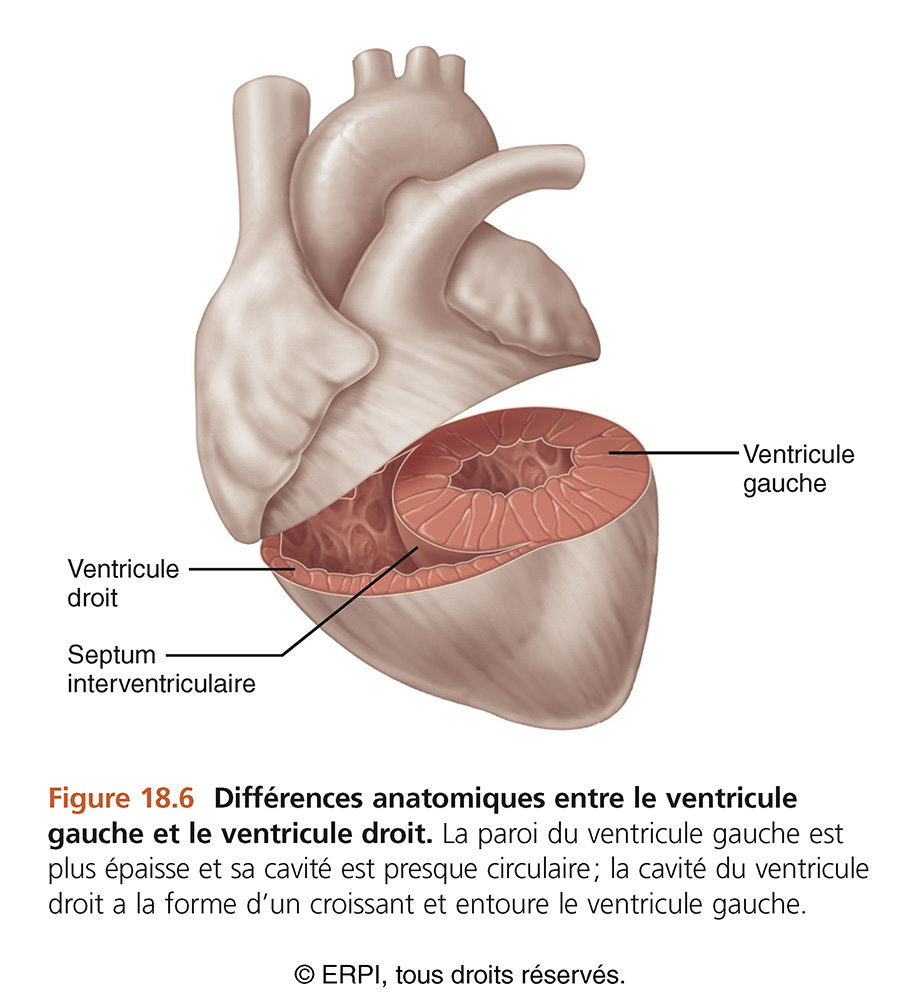 Trajet du sang dans le coeur
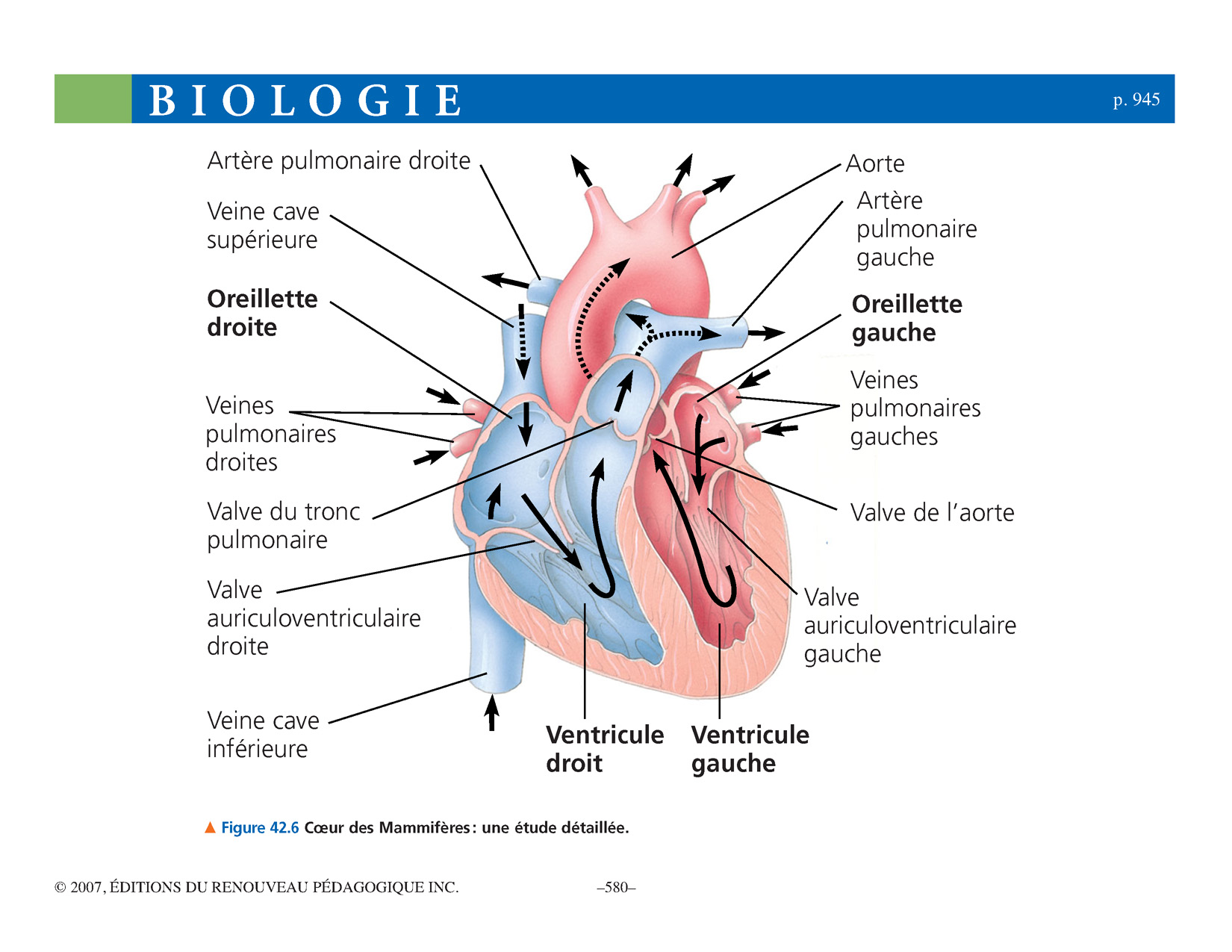 4 valves cardiaques
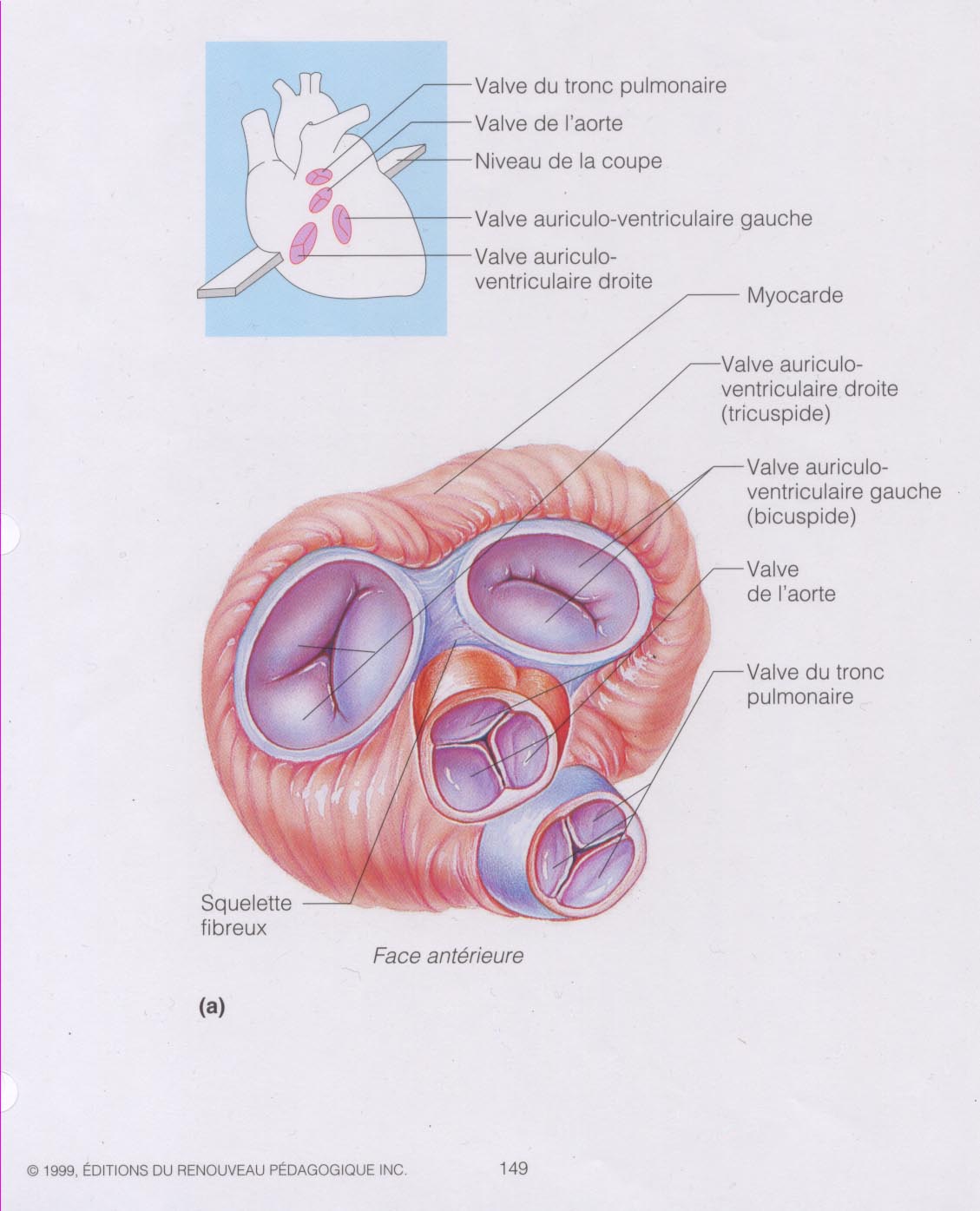 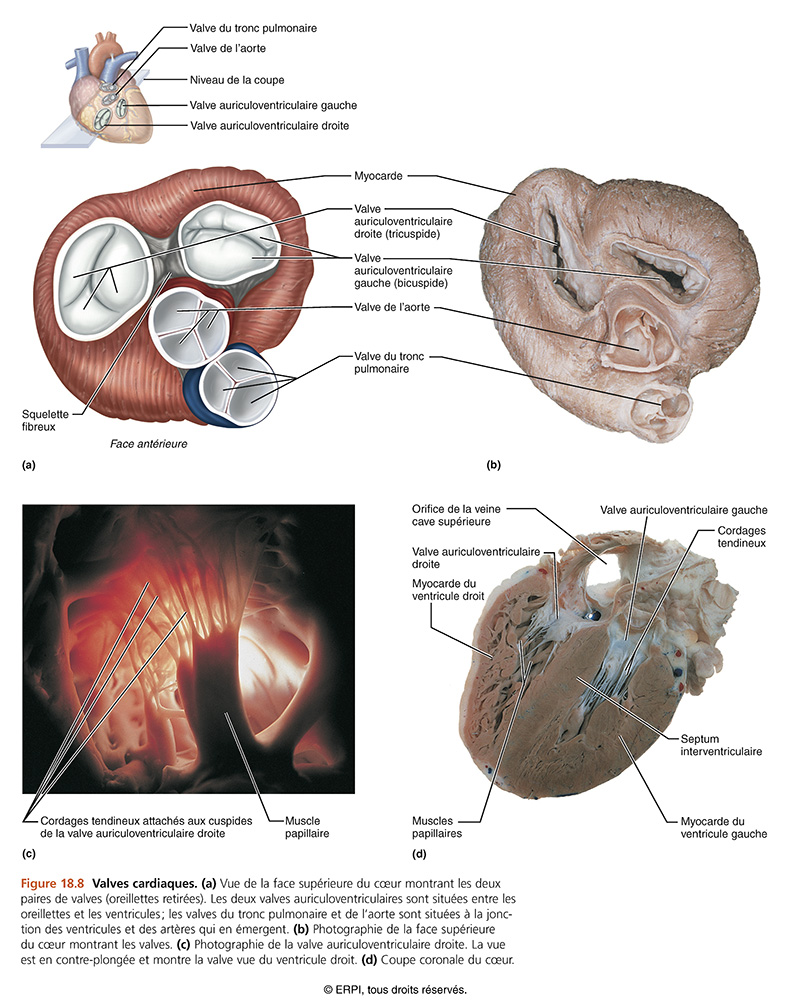 [Speaker Notes: Anti-retour entre les battements !]
Valves auriculo-ventriculaires
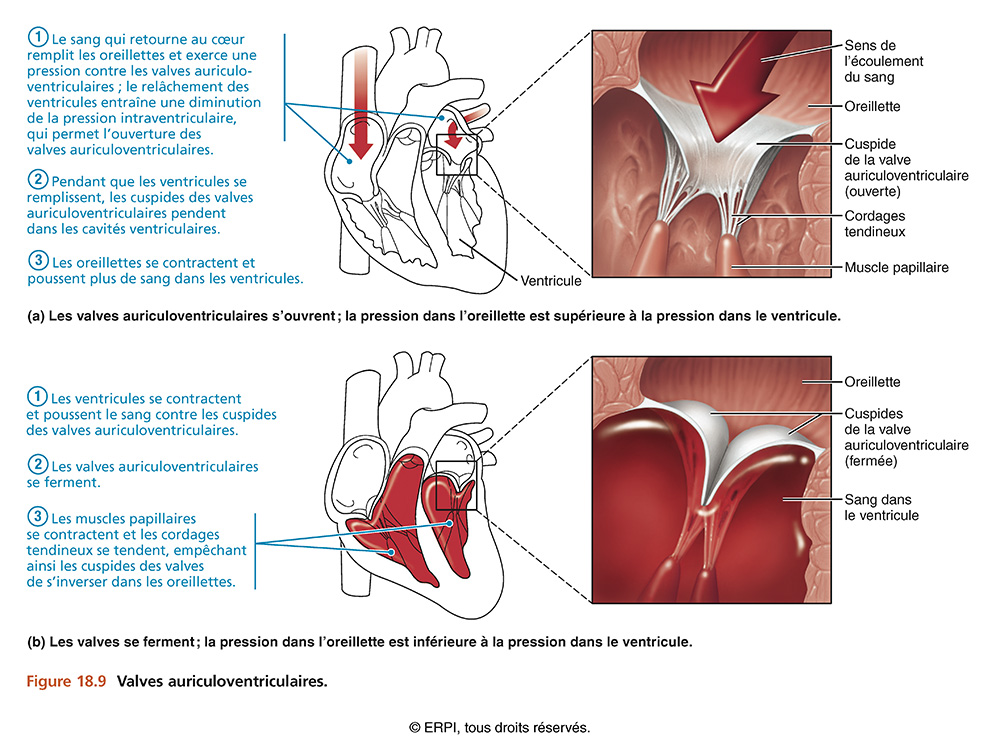 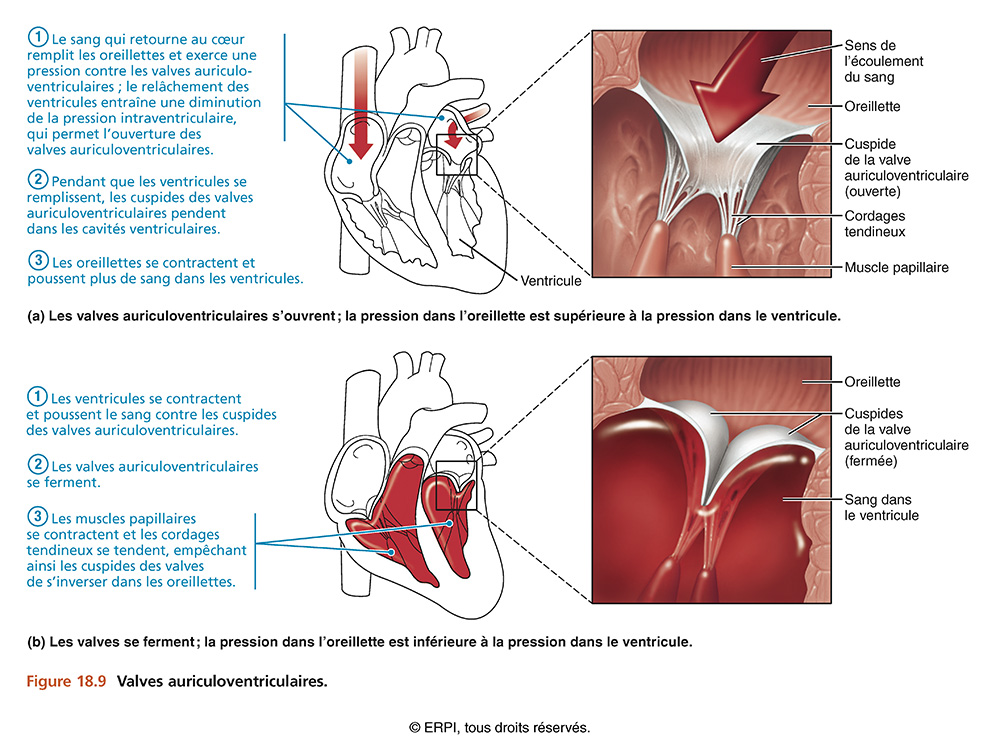 Valves du tronc pulmonaire et de l’aorte
Formé de 3 valvules semi-lunaires
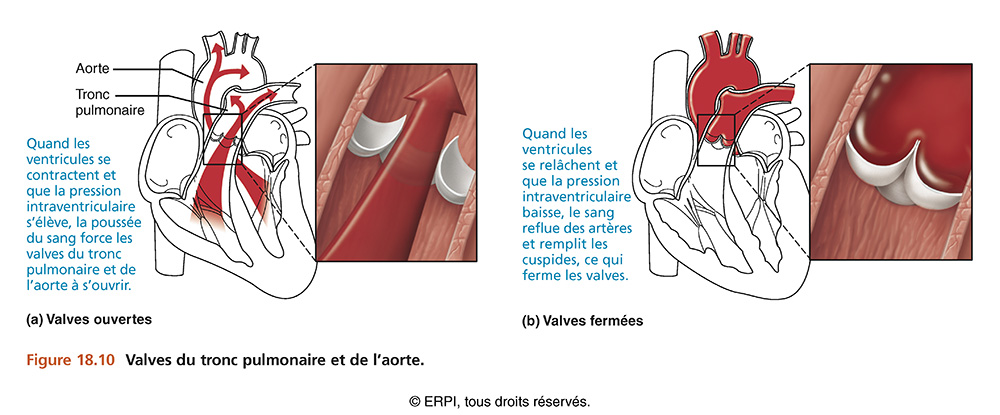 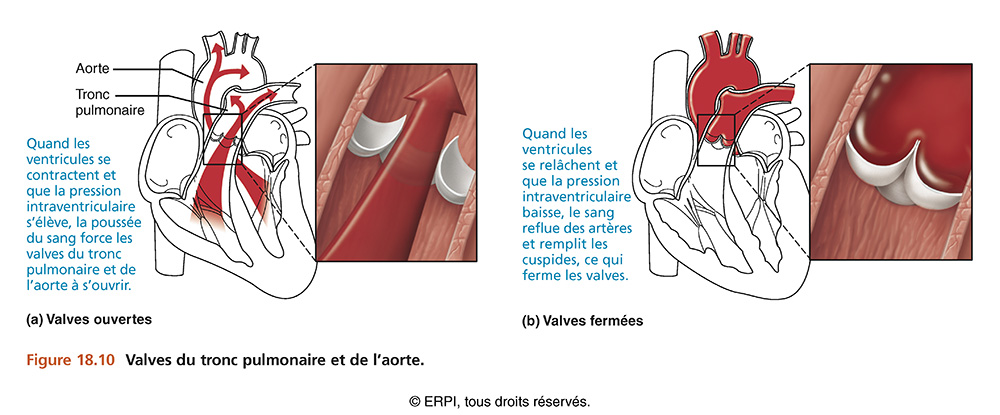 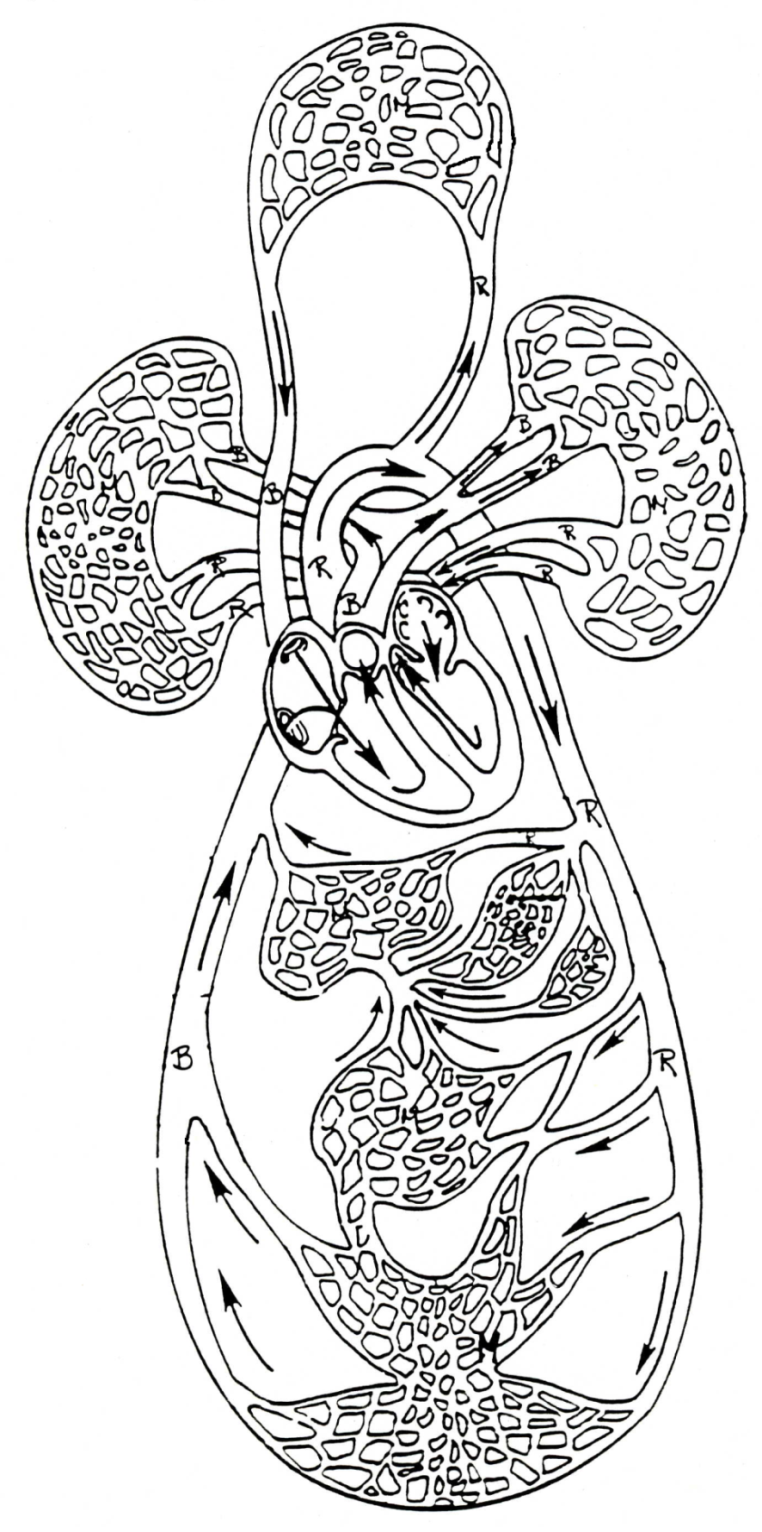 Circulation pulmonaire et circulation systémique
Animation
1. veine cave inférieure
2. veine cave supérieure
3. tronc pulmonaire
4. artère pulmonaire droite
5. artère pulmonaire gauche
6. aorte
7. veines pulmonaires droites
8. veines pulmonaires gauches
9. veine porte hépatique
10. veine hépatique
11. sinusoïdes du foie
12. capillaire du poumon gauche
13. capillaire du poumon droit
14. capillaire de la tête et des 
membres supérieurs
15. capillaires du tronc et des membres inférieurs
Exercice
Faites le trajet d’un globule rouge depuis la veine cave supérieure jusque dans l’aorte sachant que celui-ci est passé par le poumon droit.

Marieb, p. 771 et 773
Circulation coronarienne
L’anastomoses des vaisseaux offre des conduits de secours en cas de blocage partiel des vaisseaux ;
Circulation intermittente car les vaisseaux sont comprimés lors des battements
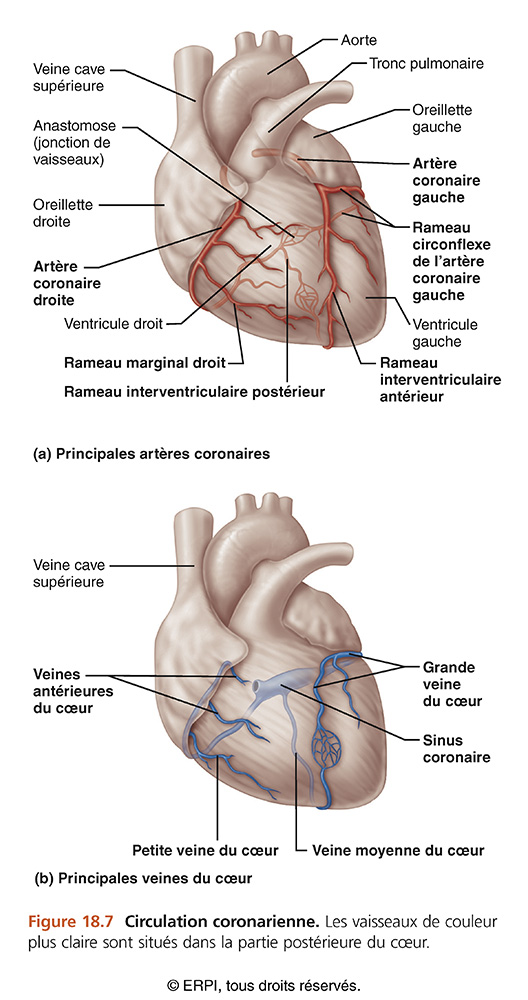 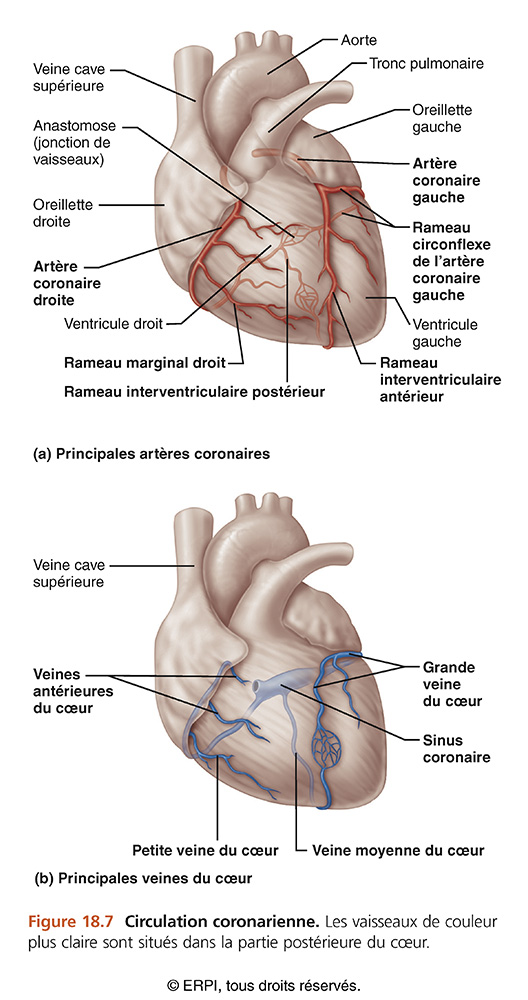 Animation
[Speaker Notes: Animation : trip inside the heart]
aorte
artère coronaire droite
artère coronaire gauche
Rameau interventriculaire postérieur
Rameau interventriculaire antérieur
Rameau circonflexe
Rameau marginal droit
artérioles
artérioles
artérioles
artérioles
capillaires
capillaires
capillaires
capillaires
veinules
veinules
veinules
veinules
Veine moyenne du cœur
Veine postérieure du ventricule gauche
Petite veine du cœur
Grande veine du cœur
sinus coronaire
Oreillette droite
Exercice sur la circulation coronarienne
Imaginez que vous êtes un globule rouge dans le ventricule droit
Question 1. Quel gaz transportez-vous (O2 ou CO2) ?
		
 
Question 2. Décrivez votre trajet depuis le ventricule droit jusqu’à l’oreillette droite en sachant que vous êtes passé par le poumon droit et par la circulation coronarienne (côté gauche du cœur).  Indiquez toutes les portes que vous franchirez et les réseaux de capillaires par lesquels le sang passe.
Exercice sur la circulation coronarienne
Quel gaz transportez-vous (O2 ou CO2) ?
		Du CO2
 
Décrivez votre trajet depuis le ventricule droit jusqu’à l’oreillette droite en sachant que vous êtes passé par le poumon droit et par la circulation coronarienne (côté gauche du cœur).  Indiquez toutes les portes que vous franchirez et les réseaux de capillaires par lesquels vous passerez. 

Ventricule droit  valve du tronc pulmonaire  tronc pulmonaire  artère pulmonaire droite  artériole  capillaires pulmonaires  veinule  veine pulmonaire droite  oreillette gauche  valve auriculo-ventriculaire gauche  ventricule gauche  valve de l’aorte  aorte ascendante  artère coronaire gauche  rameau interventriculaire antérieur ou rameau circonflexe  artériole  capillaires coronariens  veinules  grande veine du cœur ou veine postérieure du ventricule gauche  sinus coronaire  oreillette droite.
Question 2. Décrivez votre trajet depuis le ventricule droit jusqu’à l’oreillette droite en sachant que vous êtes passé par le poumon droit et par la circulation coronarienne.
[Speaker Notes: Question 2. Décrivez votre trajet depuis le ventricule droit jusqu’à l’oreillette droite en sachant que vous êtes passé par le poumon droit et par la circulation coronarienne (côté gauche du cœur).]
La conduction entre myocytes
Polarisation, dépolarisation, repolarisation
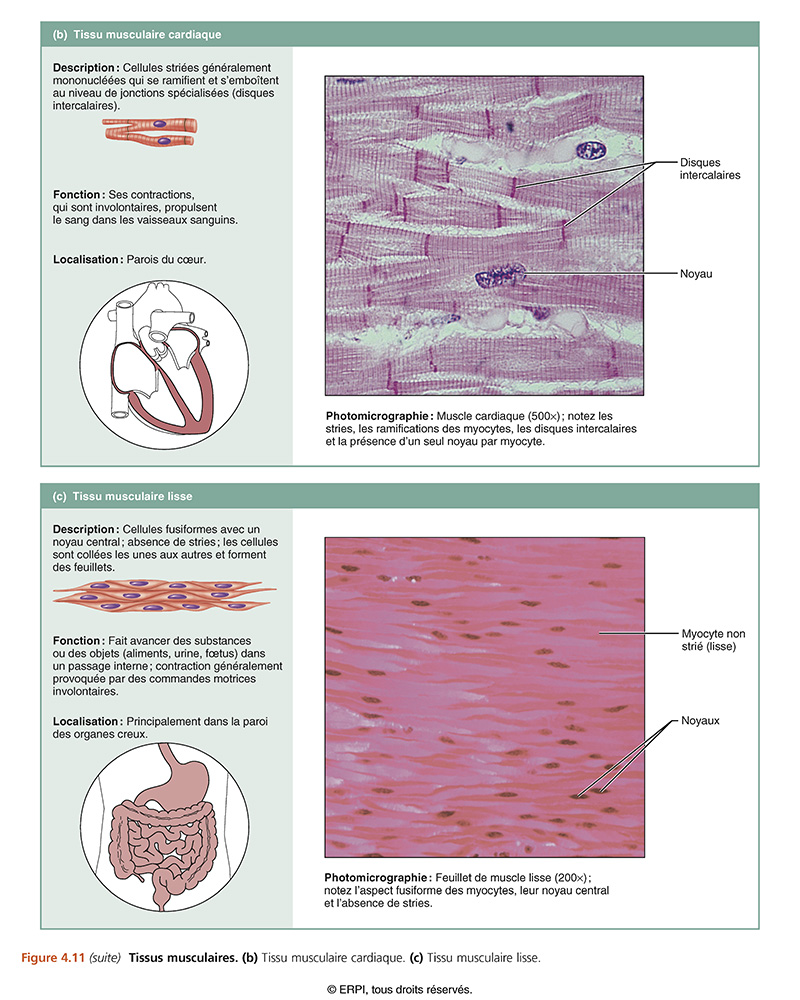 Exercice


Soit un globule rouge dans la veine porte hépatique.  Faites son trajet depuis la veine porte hépatique jusque dans la veine moyenne du cœur.
Corrigé de l’exercice sur la circulation coronarienne
3.  Soit un globule rouge dans la veine porte hépatique.  Faites son trajet depuis la veine porte hépatique jusque dans la veine moyenne du cœur.

Veine porte hépatique  veinule porte  sinusoïdes  veine centrale du foie  veine interlobulaire  veine hépatique veine cave inférieure oreillette droite  valve auriculo-ventriculaire droite  ventricule droit  valve du tronc pulmonaire  tronc pulmonaire  artère pulmonaire  artériole  capillaires pulmonaires  veinule  veine pulmonaire  oreillette gauche  valve auriculo-ventriculaire gauche ventricule gauche artère coronaire  rameau  artériole  capillaires coronaires  veinule  veine moyenne du cœur.
[Speaker Notes: 3.  Soit un globule rouge dans la veine porte hépatique.  Faites son trajet depuis la veine porte hépatique jusque dans la veine moyenne du cœur.

Veine porte hépatique  veinule porte  sinusoïdes  veine centrale du foie  veine interlobulaire  veine hépatique veine cave inférieure oreillette droite  valve auriculo-ventriculaire droite  ventricule droit  valve du tronc pulmonaire  tronc pulmonaire  artère pulmonaire  artériole  capillaires pulmonaires  veinule  veine pulmonaire  oreillette gauche  valve auriculo-ventriculaire gauche ventricule gauche artère coronaire  rameau  artériole  capillaires coronaires  veinule  veine moyenne du cœur.]